THE USE OF PEERS IN ACCESS AND RETENTION PROGRAMS FOCUSED ON HIV+ WOMEN OF COLOR
Speaker: Rachael Peters, MPH, MSW 
Speaker: Tina Henderson, Ph.D. 
Speaker: Marisol Gonzalez, R.N. 
Moderator: Arthur E. Blank, Ph.D.
A HRSA SPNS Initiative:
Enhancing Access to and Retention in Quality HIV Care for Women of Color
Introduction to Initiative and Workshop
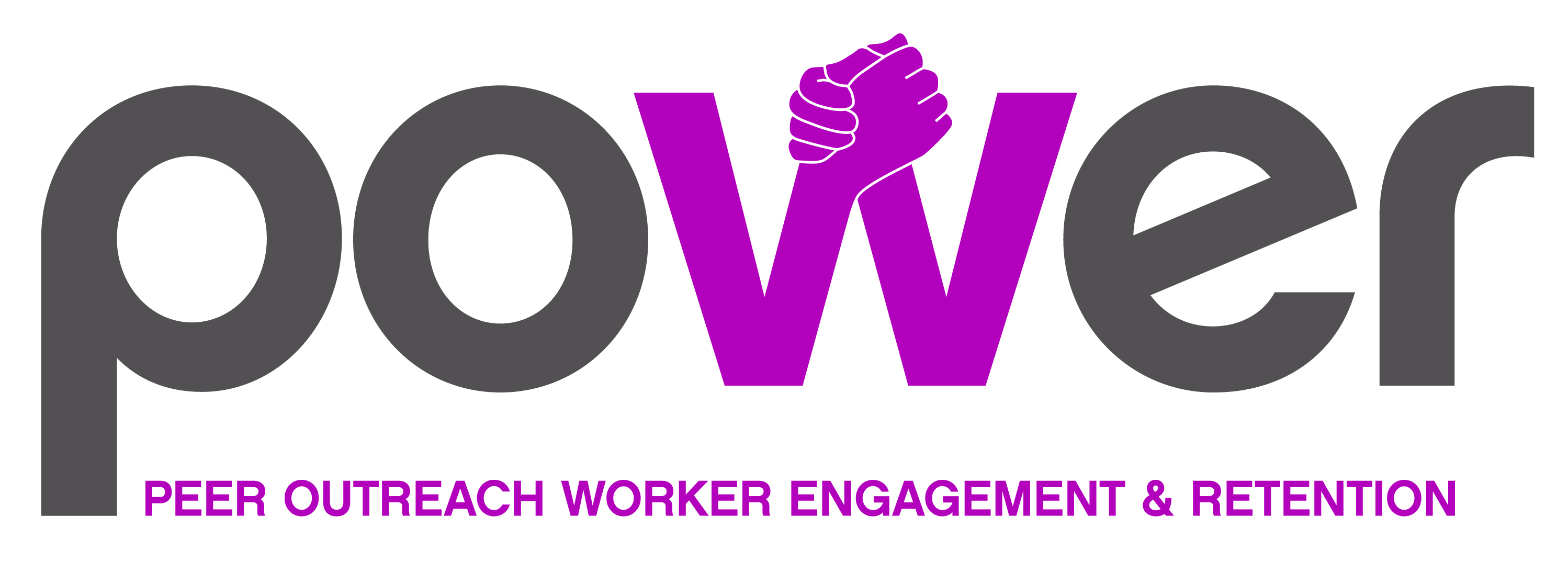 Peer Outreach Workers Engagement and Retention Program

SUNY Downstate Medical Center
Brooklyn NY
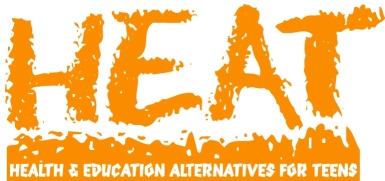 Rachael Morgan Peters, MPH, LMSW, POWER Program Coordinator, SUNY Downstate Medical Center
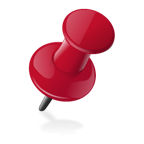 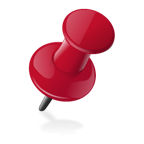 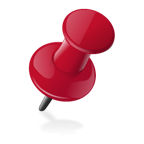 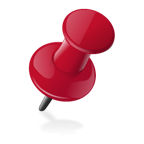 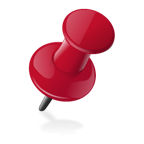 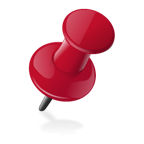 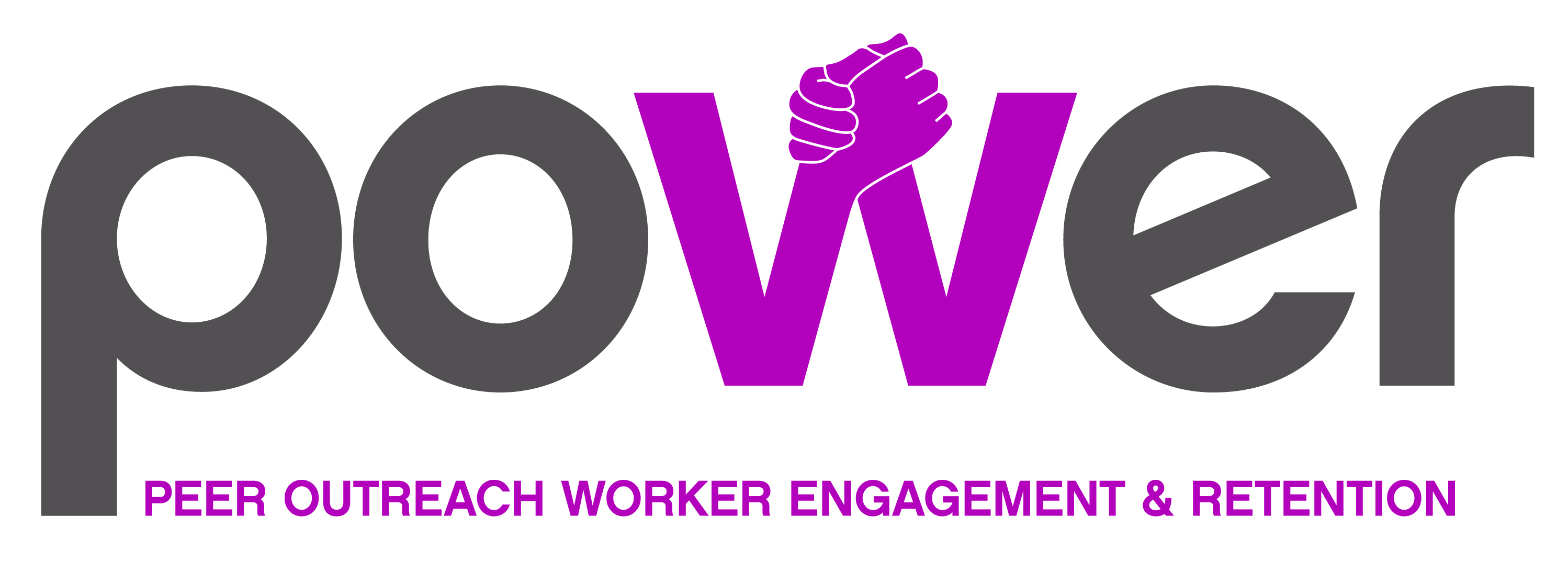 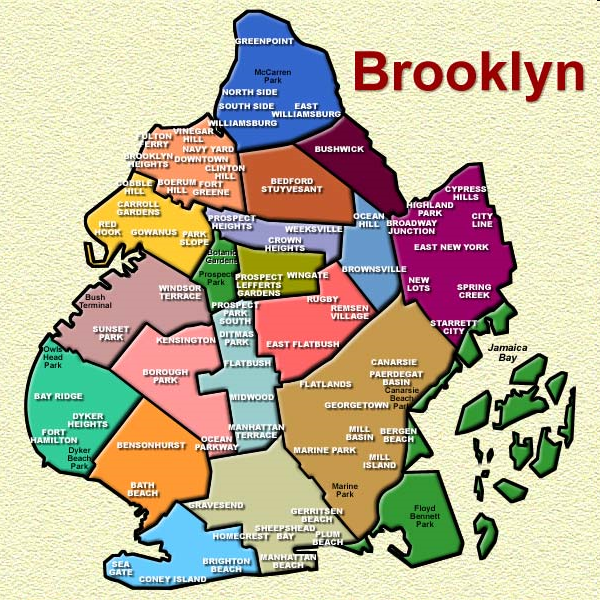 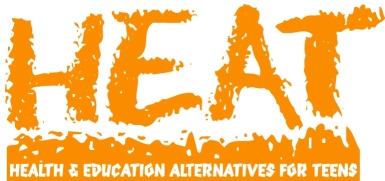 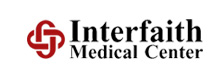 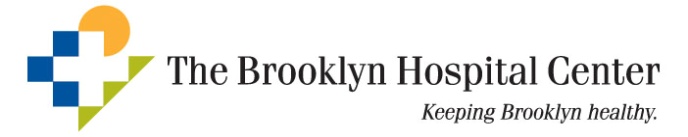 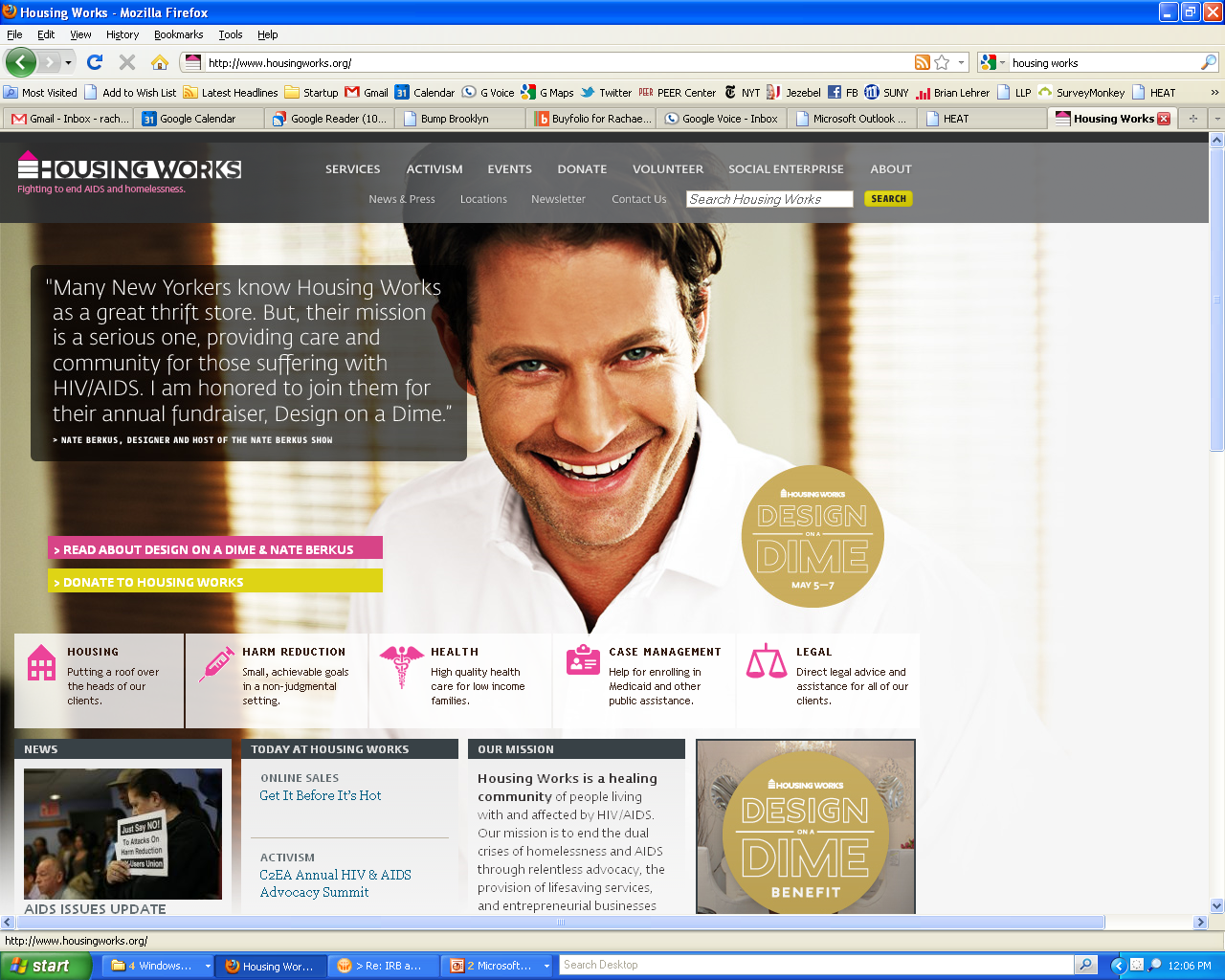 Intervention
Added peers to an already existing functioning network of HIV care providers
Relies on the peer-case manager dyad and strength of the network
Peers are HIV+ women who are hired as part of the clinical team
Peers reach out to women who are:
Newly diagnosed with HIV 
Contact clients who have dropped out of care
Work with clients who are at-risk for dropping out (unstable housing or other unstable social factors such as family and partner issues)
Connect with clients who are transitioning from adolescent to adult care
Peer role
“A Peer Outreach Worker gives support. Our clients see that we are going through some of the same things they are and they are inspired.” –Peer Outreach Worker

“I am the bridge to all the services at our clinic.” 
Peer Outreach Worker
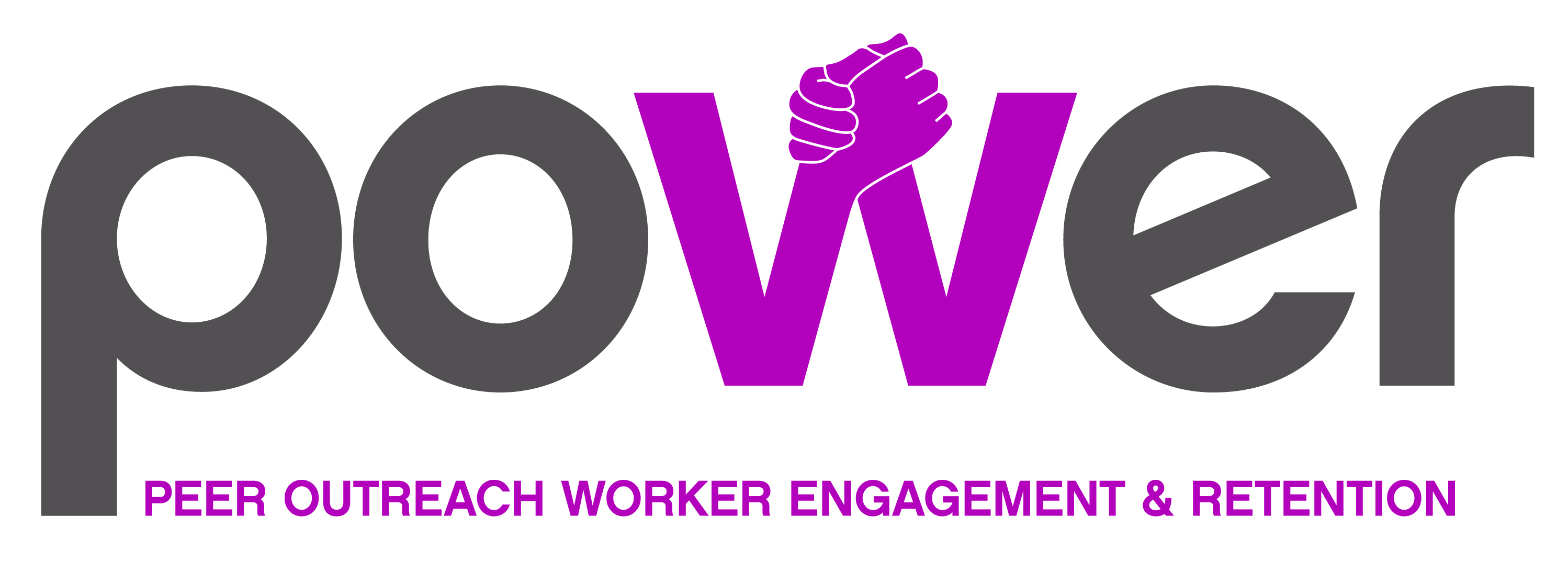 Intervention activities
Peers provide support on an individual level at client’s homes and at clinic
Escort clients to services
Remind clients of appointments
Assist with transportation to appointments
Collaborate with clinical team to ensure client remains connected to care
Use Motivational Interviewing techniques to help women to seek care
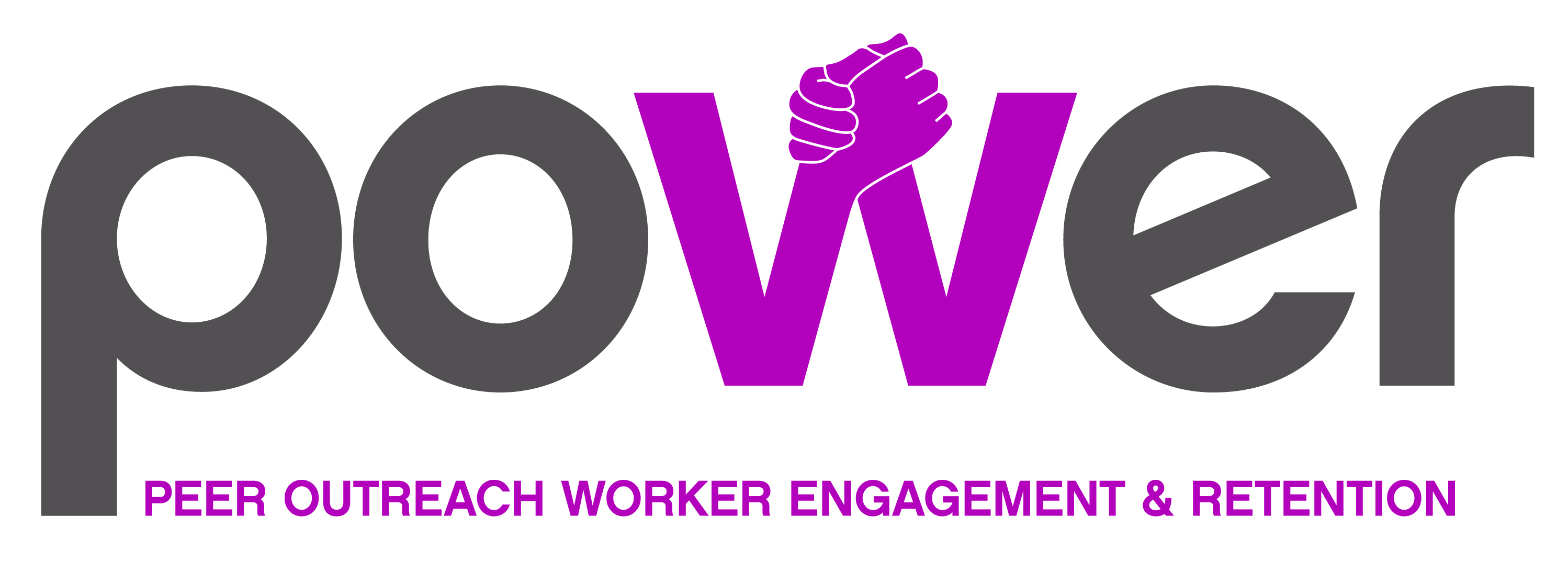 Peer training
Peers trained as both outreach workers and as researchers
During formal training times, weekly individual supervision, and weekly ongoing group supervision
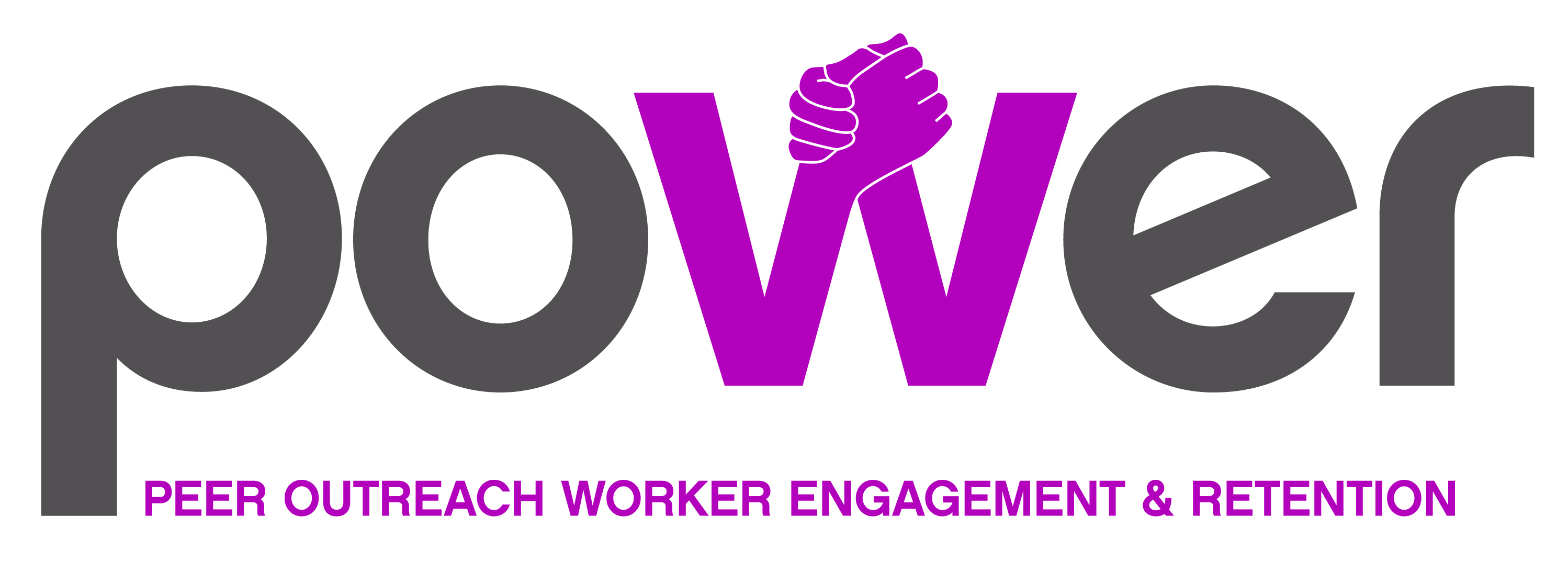 Peer training
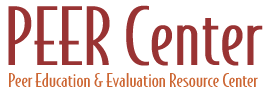 4 areas of training
Peer Role
Engagement techniques
Safety measures
Motivational interviewing
HIV 101 and other information/education based topics
Domestic violence
Substance abuse
Workplace Basics
What to wear to work
Evaluation Implementation
Human subjects research training
Survey review
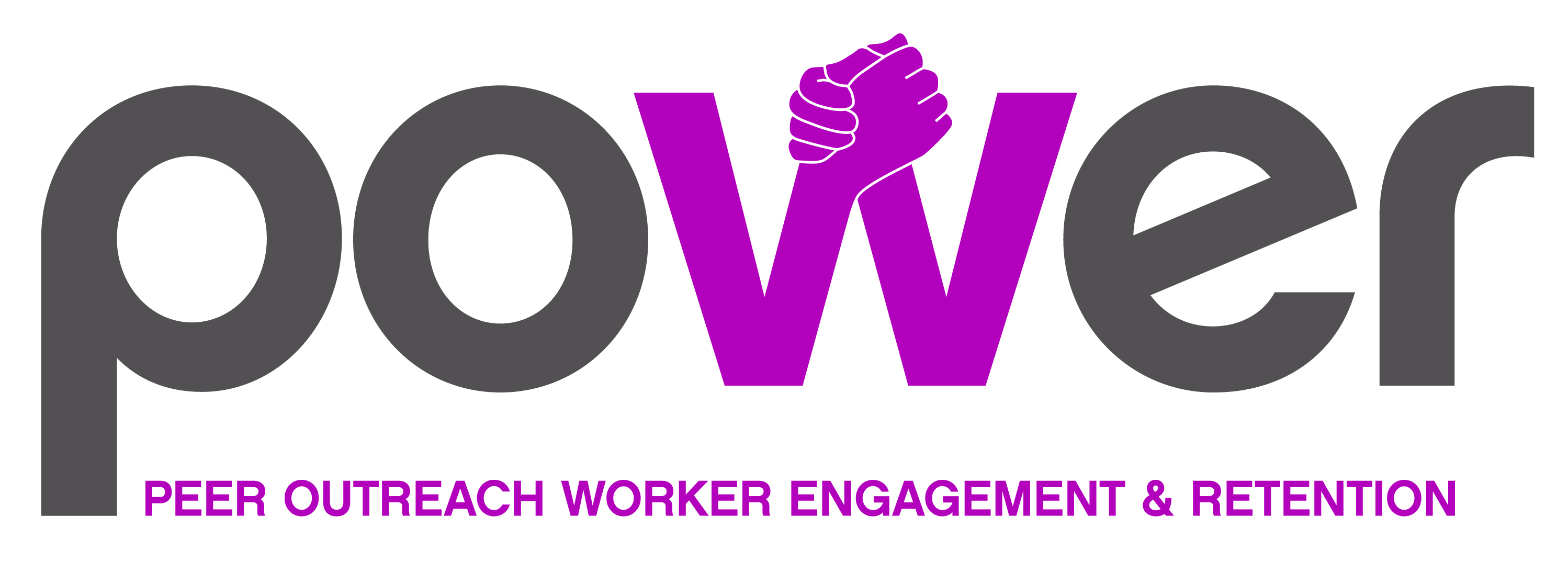 Peer training – Evaluation Implementation
Research with Human Subjects training
Gaining Consent
Survey implementation is more difficult for peers with lower literacy, but possible with:
Lengthy training time
Role play
Culture of group feedback
Consistent monitoring and review
Flexibility & Support
Challenge of focus
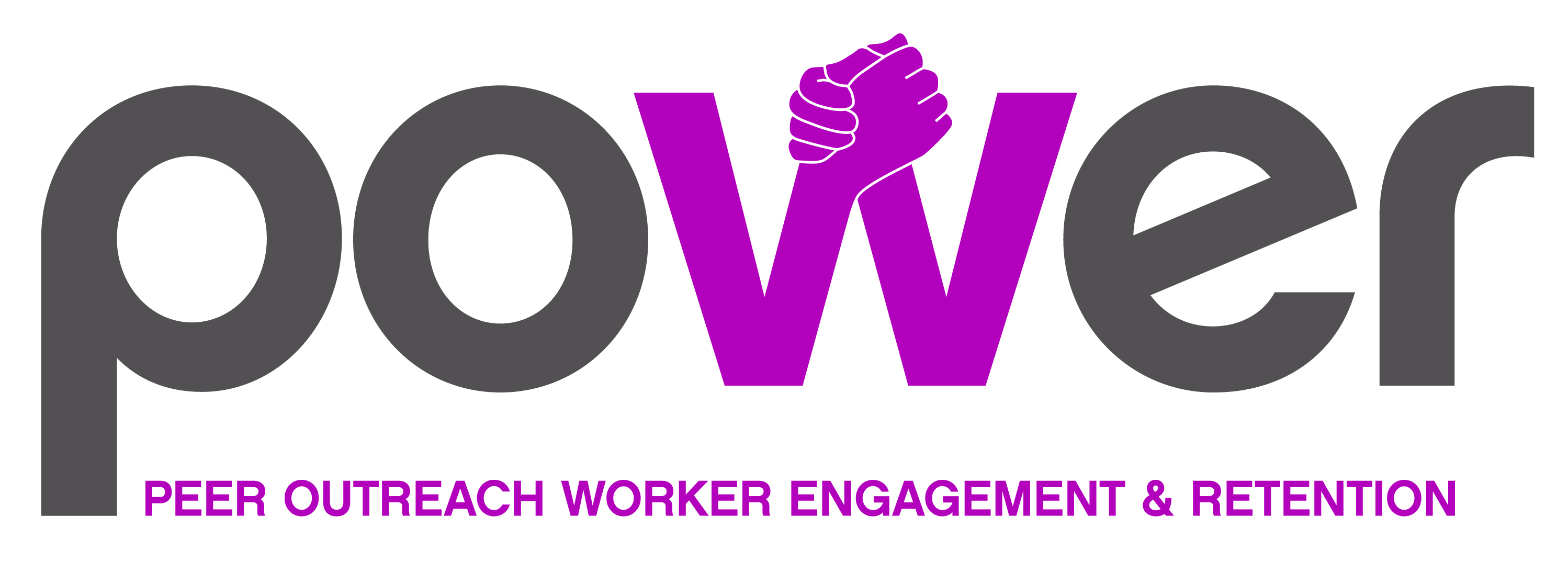 Professional Challenges
Hiring 
Right fit
Salary/Benefits
 Training
 Supervision
Documentation
Boundaries
Over identifying with clients
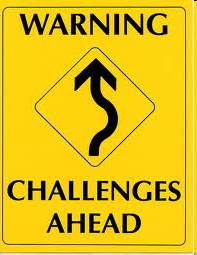 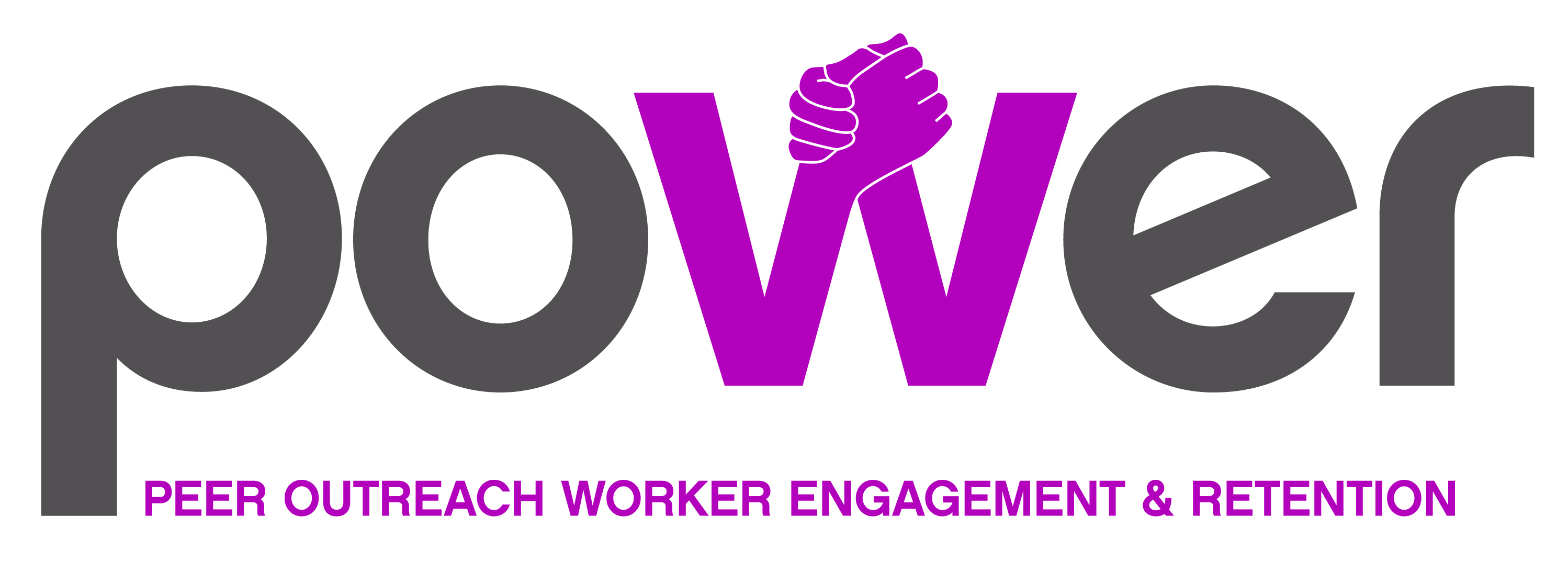 Personal Challenges
Disclosure

Stress
Job related 
Personal Stress
Medical Leave
Qualitative Feedback
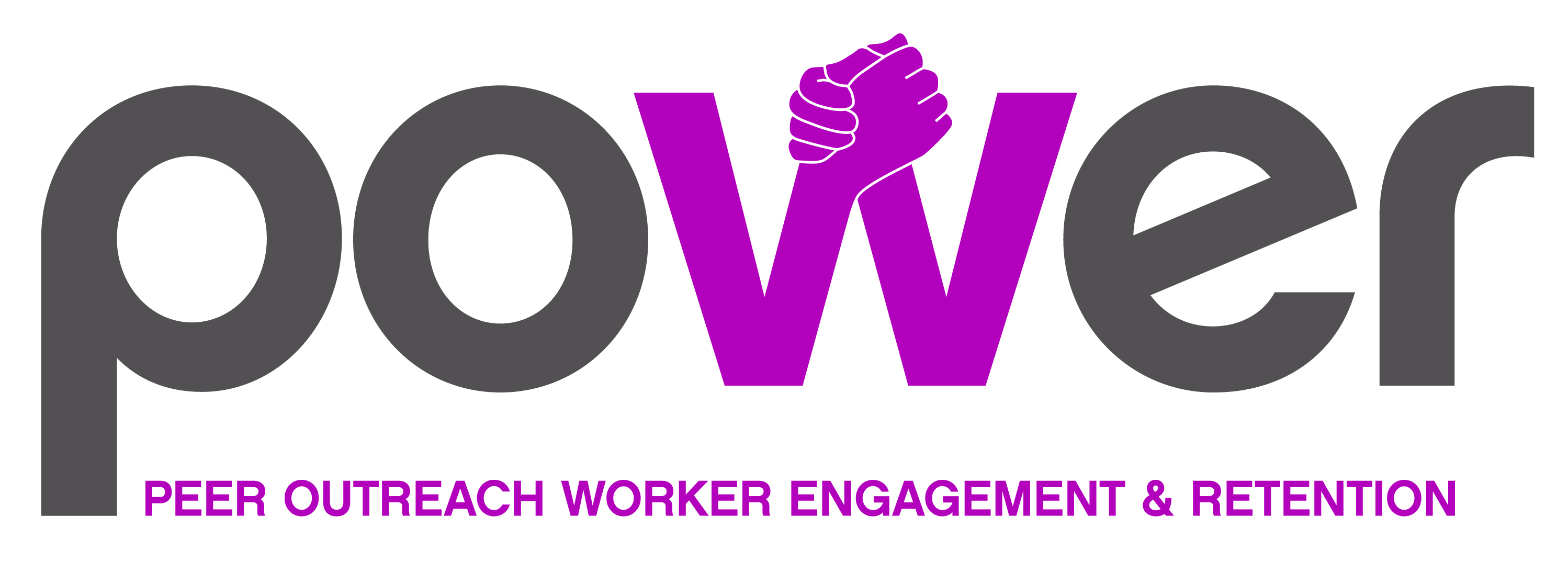 “The fact that you have somebody that you can call, to talk to, when you need somebody to assist you, somebody who knows what you are going through. Basically, somebody who is going to keep you on point. Because a lot of females…Well, a lot of people in general feel down dealing with HIV/AIDS. With that (having a peer), you have somebody who is your age, going through or has gone through a similar situation. They can relate.“

“I know that having an extra person on my team, in my corner can only help where I need to be. “

“You just always have somebody to talk to about anything-even life experiences. You just have somebody who can relate to you. You have the case manager there as well, working with the peer, and they both help you get your information. It’s a good fit and a benefit—for me. “
THANKYOU
HRSA SPNS for funding us
The FACES Network
J. Birnbaum, E. Eastwood, D. Weekes, S. Murphy
HEAT
J. Irwin, C. Shepherd, S. Lewis, P. Jones, L. Blackman
Brooklyn Hospital, PATH Center
M. Perez, J. Bastas, J. Goldberg
Housing Works
W. Blanch, L. Smith, S. Culler, K. Thompson, 
Interfaith Medical Center
T. Mounsey, J. Lawrence, J. Stultz, S. Ahmed
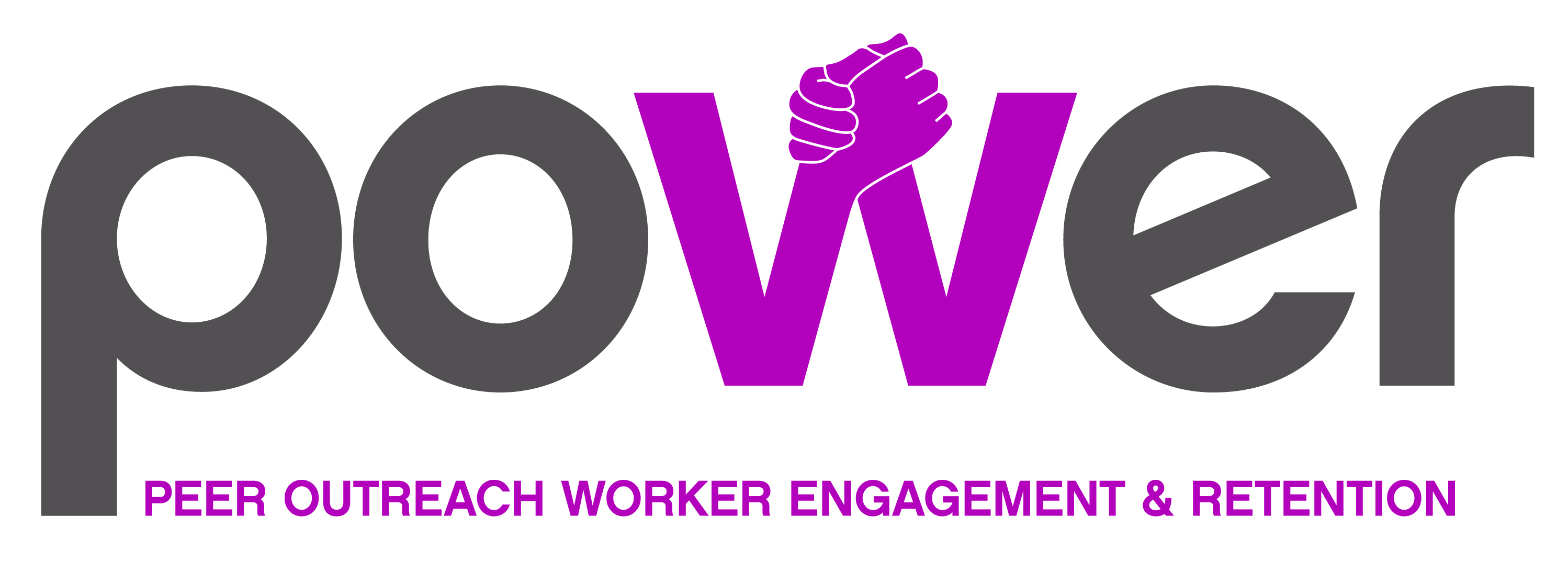 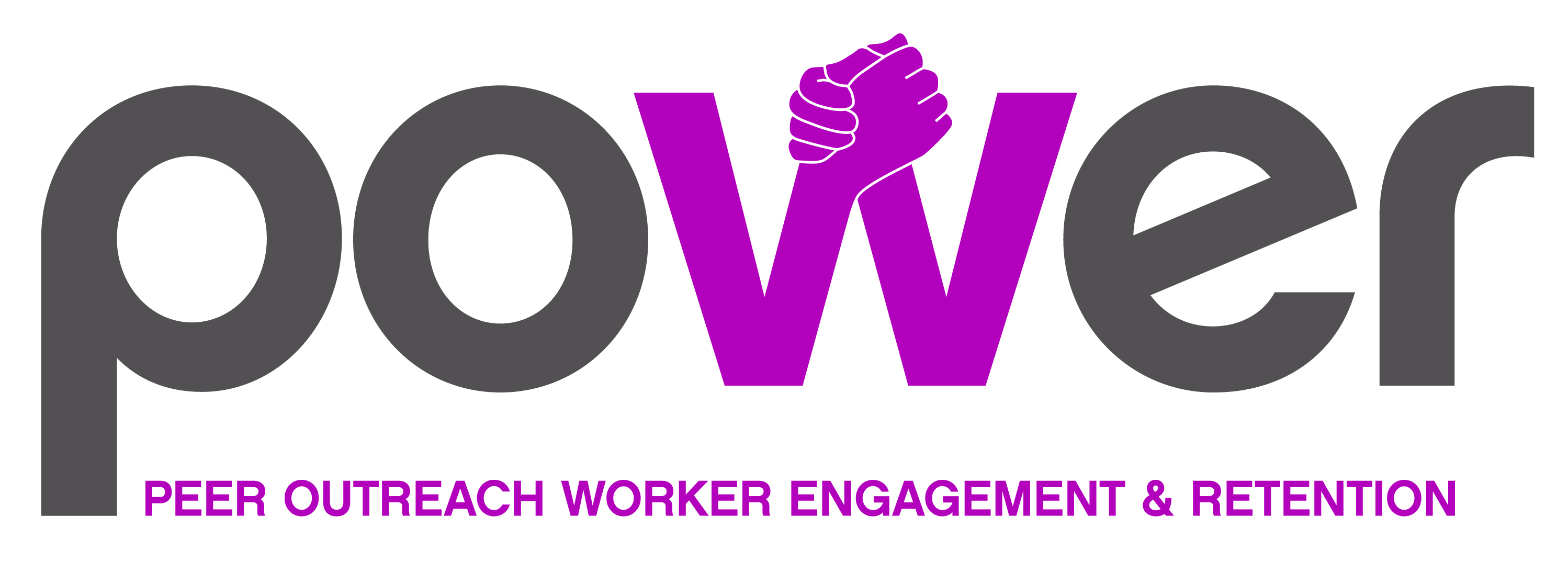 If you have any further questions about POWER please contact Rachael Peters, POWER Program Coordinator

rachael.peters@downstate.edu
718-221-6136
http://www.heatprogram.org/power.html
LADIES OF DIVERSITY PROJECT (LODi)PROYECTO DIVERSIDAD DE MUJERES (DiMu)
LODi/DiMu:  Peers helping clients
Tina Henderson, PhD, JWCH Institute, Inc.Ryan White All-Grantee MeetingNovember 27-29, 2012 Washington, DC
JWCH Institute, Inc.
Located in Los Angeles, CA
Federally Qualified Health Center (FQHC)
21 clinics (store front to full service)
Service areas- Downtown and other contiguous health areas.
Our Mission
[Speaker Notes: Although our clinics are located in three large Service Planning Areas across Los Angeles County, one of our full service clinics, and one that the LODi team operate out of, is in downtown Skid Row Los Angeles.  Skid Row is where the larges homeless population in the country resides.  It is also a haven for SA needs, MH issues, and STIs including HIV.  Essentially, we are talking about a population of highly stigmatized and vulnerable women who do not want to be found but once found, they are extremely appreciative of the help. For the record, JWCH has clinics located in SPAs 4, 6 and, 7

Mission is to improve the health status and well-being of under-served segments of the population of Los Angeles County through the direct provision or coordination of health care, health education, services, and research.]
LODi/DiMu FRONTLINE TEAM
3 FT Community Health Outreach Workers
3 PT Outreach Workers
4 volunteer peer CHOWS (currently)
[Speaker Notes: Building relationships that involve setting goals that are client centered to enhance a client’s quality of HIV medical care 
Home visits 
Informal Availability
Peer Support 

Innovative outreach and aggressive follow-up

Incentives for enrolling into the project and for completing follow-ups]
RECRUITMENT
street outreach
CBO referrals
program referrals
housing facilities
meetings
one on one
CASE MANAGERS
Refer clients who qualify
Work with CHOW on needs of clients
ENROLLMENT into LODi
Needs assessment/baseline
Assigned a CHOW/peer CHOW
Provide referrals
Case Management
ROLE of CHOW
ROLE of PEER
meet clients on a monthly basis
provide referrals
one on one case management sessions (ICM)
call or meet with client
educate on medical system
Increase follow-up and tracking
Co-facilitate support groups
Build and increase relationship with client
be a role model for clients
contribute to our understanding about the needs of the population
WORKING TOGETHER
LODi/DiMu PEER CHOWS
Peer CHOWs must qualify with specific criteria.
7 session training.
13 peer CHOWs who have participated in PEER training (Four cohorts).
6 are employed and 1 doing psychological internship
[Speaker Notes: Peer CHOWs must qualify with specific criteria:
Be culturally congruent with our target population
Be comfortable with sharing their HIV status
Ready to be a role model to clients
Have successfully completed any substance abuse programs, if applicable
Be available to volunteer for at least 16 hours a week and committee for at least 3 months

These are volunteer positions that earn a $200 gift card per 30 days.

Once screened for qualification, peer CHOWs attend a 7 session training:
SESSION 1:  HOW TO TEACH BASIC HIV/AIDS INFORMATION
SESSION 2:  COMPONENTS OF SUCCESSFUL INTERVENTIONS AND
                            THEORY OF BEHAVIOR CHANGE 
SESSION 3: TYPES OF BIRTH CONTROL
SESSION 4:  ALTERNATIVE SEX AND HIV TESTING
SESSION 5:  THE EFFECTS OF DRUGS AND ALCOHOL
SESSION 6:  EDUCATING MY PEERS:  UNDERSTANDING MY ROLE
SESSION 7:  BEHAVIOR MODIFICATION ACTIVITIES AND GROUP 
                           LEADERHIP
SESSION 8:	FOLLOW UP TRAINING: TEACHING METHODS AND EFFECTIVE
                           PUBLIC SPEAKING (Optional) 

Since the beginning of LODi recruitment in February 2011, 13 peer CHOWs who have began and or completed the PEER training. There are currently 4 peer CHOWs who are volunteering on the LODi project. 6 are employed (PT or FT) and 1 is doing psychological internship.  One, who only attended 2 sessions, died from suspected drug use a year after her attempt to be a peer.  2 volunteers have health challenges and family obligations.]
FINDING & SUPPORTING CLIENTS
FINDING
Direct street outreach
Presentations at substance abuse treatment programs, facilities, transitional homes and other facilities/ agencies.
Within and outside agency referrals
Canvassing housing facilities 
Sit in waiting rooms of SROs and Skid Row Housing facilities
Arrange meetings/schedule interviews with CHOWs
Referrals from other clients
FINDING & SUPPORTING CLIENTS cont’d
SUPPORTING
Conduct one on one client support sessions
Assist clients to doctor’s appointments
Assist clients with navigating medical system
Co-facilitate support groups
EXPERIENCES
QUOTABLE EXPERIENCES
Lost clients-“Looking for lost clients was very challenging due to the fact that most do not want to be found and may be still active in their addiction and even perhaps feel hopeless.  I enjoyed the rare occasions when the client had a clear state of mind and you can see the change in them.”

Outreach-“Peer navigation is greatly needed for newly diagnosed and fallen out of care clients.  I believe they need to have more education on how to access care and what is patients rights.”

Impactful exp.-“I reached out to a person that was actually walking the street looking for help.  I was at the right place at the right time.  I was able to be a strength and give her hope and knowledge.”

Major challenges- “Lack of housing and fear of people knowing they are HIV.”
LESSONS LEARNED-CHOWS
Keep it fun and relevant. 
Compensation not just money but sense of pride.
Include them in the process. 
Be clear of expectations and their roles.   

Evaluation challenge: Keeping track of all of the support peer CHOWs provide to clients.
LESSONS LEARNED-CLIENTS
Setting goals and accomplishing them. 
Being accepting and providing a form of stability.
Medical adherence as a social part of their life. 
Support groups, events, and “feel-good” activities.     
“Have something to live for- something bigger than themselves”.
The Ruth M Rothstein CORE Center
Chicago, IL

Project WE CARE 
(Women Empowered to Connect And Remain Engaged in Care)


Marisol Gonzalez, RN, MPH – Principal Investigator
Allison M. Precht, MA, CADC- Project Manager
Susan Ryerson Espino, PhD – Lead Evaluator
Funded by:  HRSA: Special Project of National Significance
The Ruth M. Rothstein CORE CenterChicago, IL
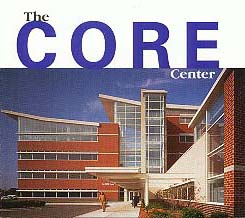 Cook County Health and Hospitals System – Public “Safety-Net” Facility
5,000 active patients, 35,000 primary care visits annually 
64% African American and 20% Hispanic/Latino
Frequent history of drug use, incarceration 
Approximately 1200 women with HIV annually.
An estimated 70-75% of all HIV infected women and 25-30% of HIV   infected children known to be in care in the Chicago area.
Program Purpose
The purpose of the CORE Center Peer Program is to provide a supportive structure to assist peers in maintaining their treatment plans and in developing life, work and coping skills through the opportunity to participate in CORE Center operations.
BACKGROUND OF PEER PROGRAM
Developed in 1995 and centralized in 2000
Part-Time Stipend
Role models for other consumers 
Participation is a privilege, not a right 
Participation is dependent upon compliance with personal treatment program and satisfactory work performance
Program Principles
Performance expectations are clearly stated and delineated at the start of training 
There are consequences for failing to meet expectations 
Failure to meet expectations will be addressed in a supportive non-punitive mode using a progressive discipline/employee assistance approach
PEER PROGRAM TRAINING
HIV 101, HIV Timeline, STIs, Hepatitis, TB, Research, HIV-AIDS & Law, Ryan White Care Act, etc.
Return Demonstrations
10 Minute Group Presentation
Graduation Ceremony
Program Policies
Qualifications for Peer Program
Peer Compliance with Treatment Plan
Code of Conduct
Confidentiality Agreement
Disciplinary Procedures/Corrective Action Plan
Other CORE Center and CCHHS Policies as applicable
PEER PROGRAM
Challenges
Successes
Employer, Employee Relations
Increased Demand for Peer Services 
Funding
Establishing Opportunities Beyond the Program
Medical/Social Issues
Confidentiality issues
Managing & Maintaining Healthy Boundaries
Obtainment of Full-time Employment
Staff Recognition
National Recognition
Patient Recognition
Peers as Part of the Care Team
Personal Growth
A consulting Psychologist  provides MH services and monthly workshops
Transition into Peer Fellowship Program (2012)
from Peer to Patient Navigator
Challenges 
Role Development 
Conceptualized role vs. personnel policies
Challenges defining service tasks in concrete terms
Role acquisition issues…prefer desk work rather than advocacy work
Clinic Time/Hospital time/Field visit time = Level of resources needed varies.
From Peer to Patient Navigator
Challenges Cont’d:
Role Differentiation
Differentiating PPN from others like case managers and other peers.
Change in Benefits
Loss of Medicaid
Loss of ADAP
PAID TIME OFF (PTO) insufficient
High cost of insurance 
ALL medical/mental health services must go through insurance.
From Peer to Patient Navigator
Successes
Care team beginning to see value of Patient Navigators (PN) as part of a multi-disciplinary team
Patient Navigators self-identifying value of position
Patients asking for their PN
From Peer to Patient Navigator
Lessons Learned
Deemphasize evaluation (in future define service prior to evaluation)
Prioritize service & advocacy roles 
Recruit advocates
THANKS!!!!
Peer Educators
Patient Navigators
Outreach Workers
Arianna Smith
Peter McLoyd
Allison Precht
Q&A SessionThank you